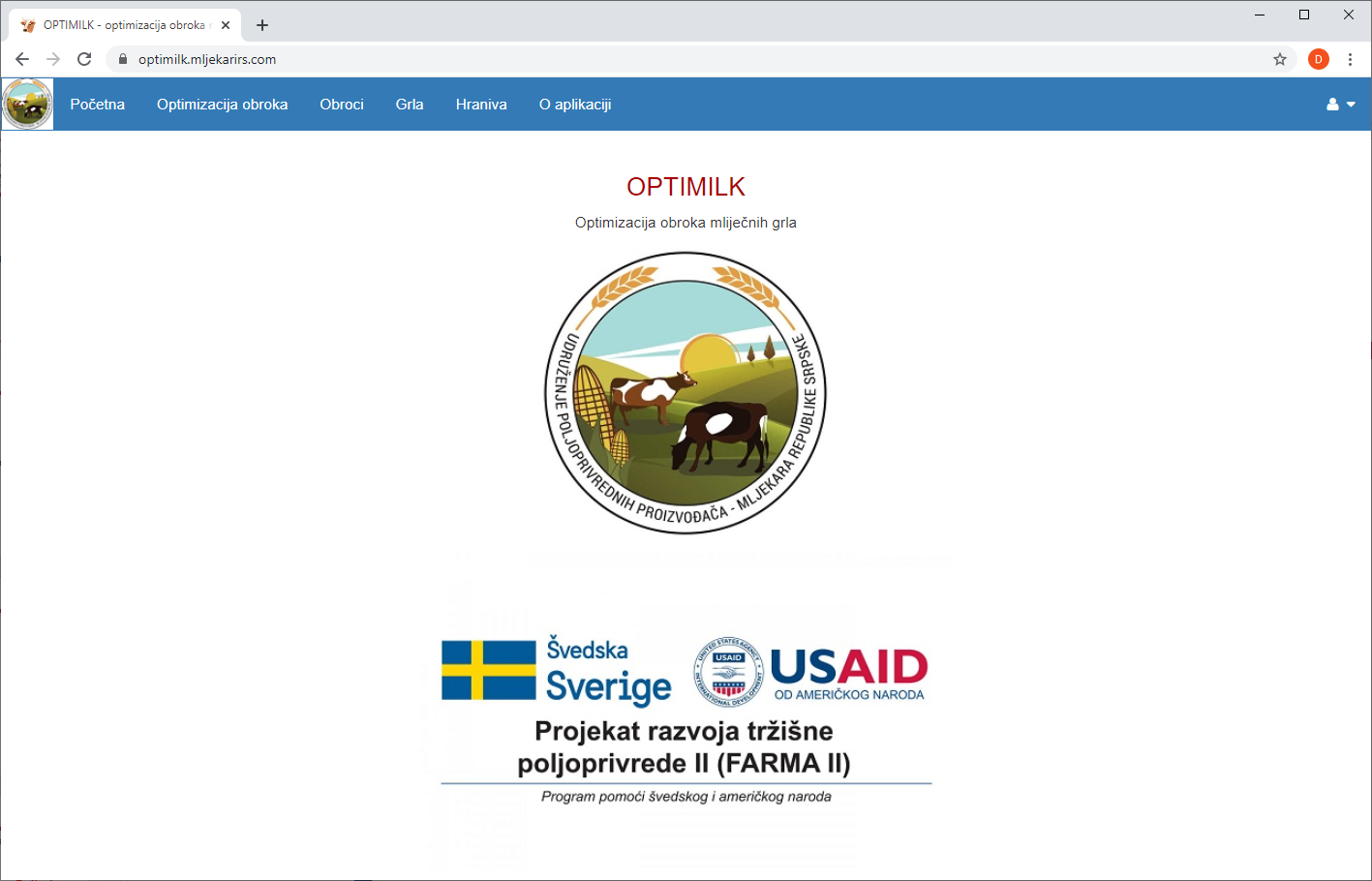 Meal optimization for dairy cows- OPTIMILK-
Mostar, 05.10.2020.
Miljan Erbez, PhD
Feeding costs
Feeding costs
The most significant component in 
milk production!
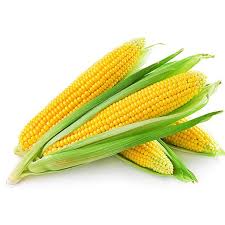 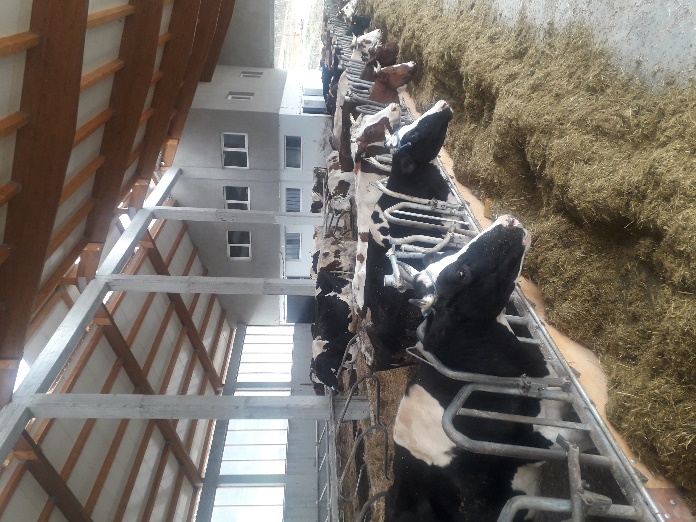 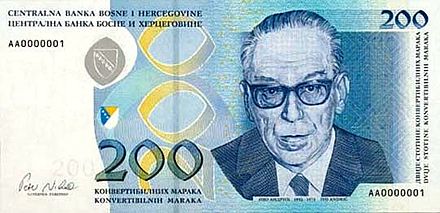 What does it mean when say to optimize the meal for dairy cow?
Optimization - finding the best solution according to a certain criterion
Find the optimal structure of nutrients
Satisfy all the needs of the animal (dairy cow)
Provide minimum feeding costs
3
Traditional vs modern methods
Pearson's square
Linear programming
Nonlinear programming
Targeted programming ...
Costs
Cost minimization
4
OPTIMILK
https://optimilk.mljekarirs.com
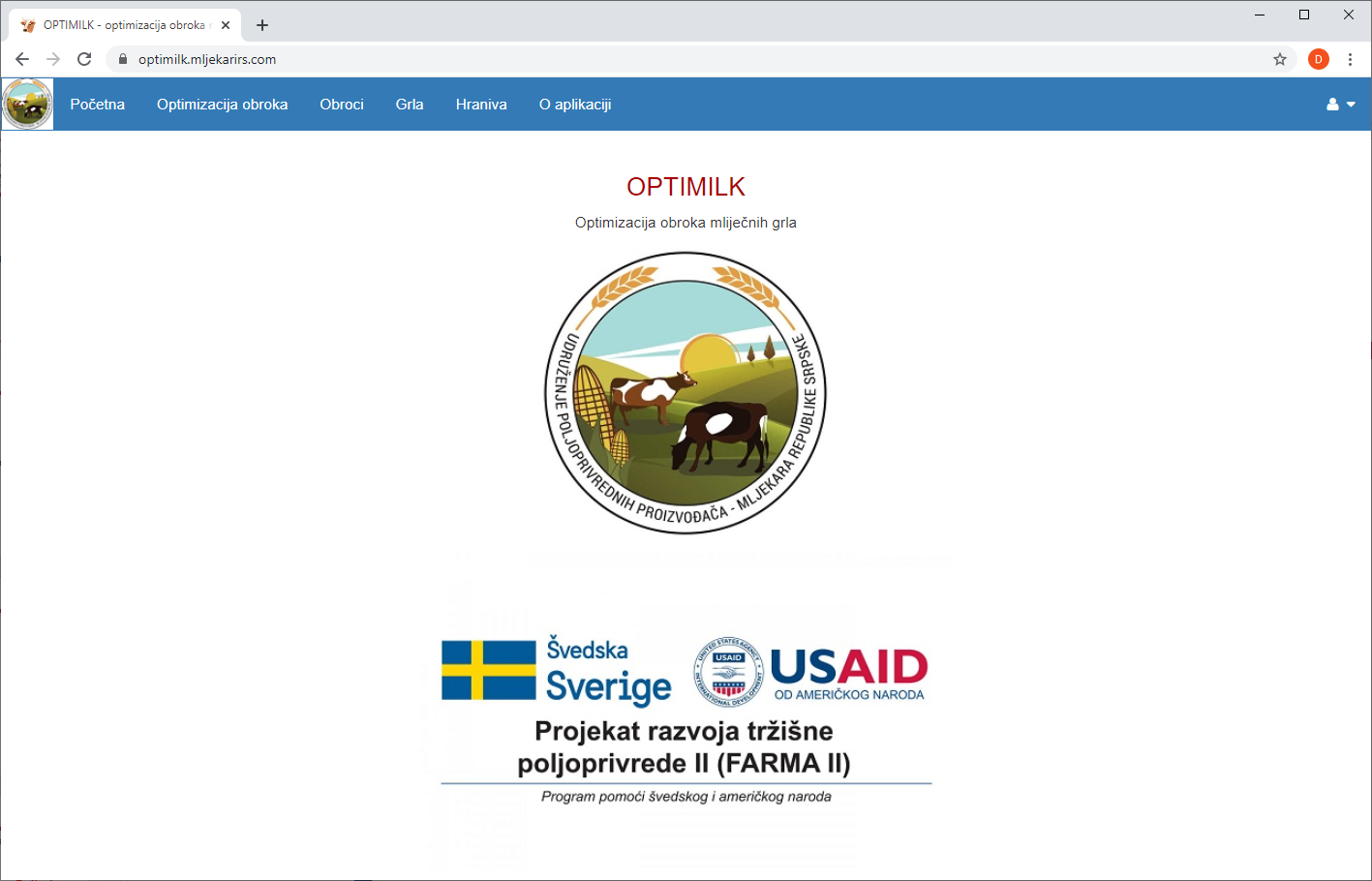 Science
(IT and Agri Sector)
Users
500 Dairy Farmers
DONORS
OPTIMILK - possibilities
Meal optimization
Meal recording
Nutrient base
Needs planning for a specific period of time
Animal records
Application user management
6
Login to the application
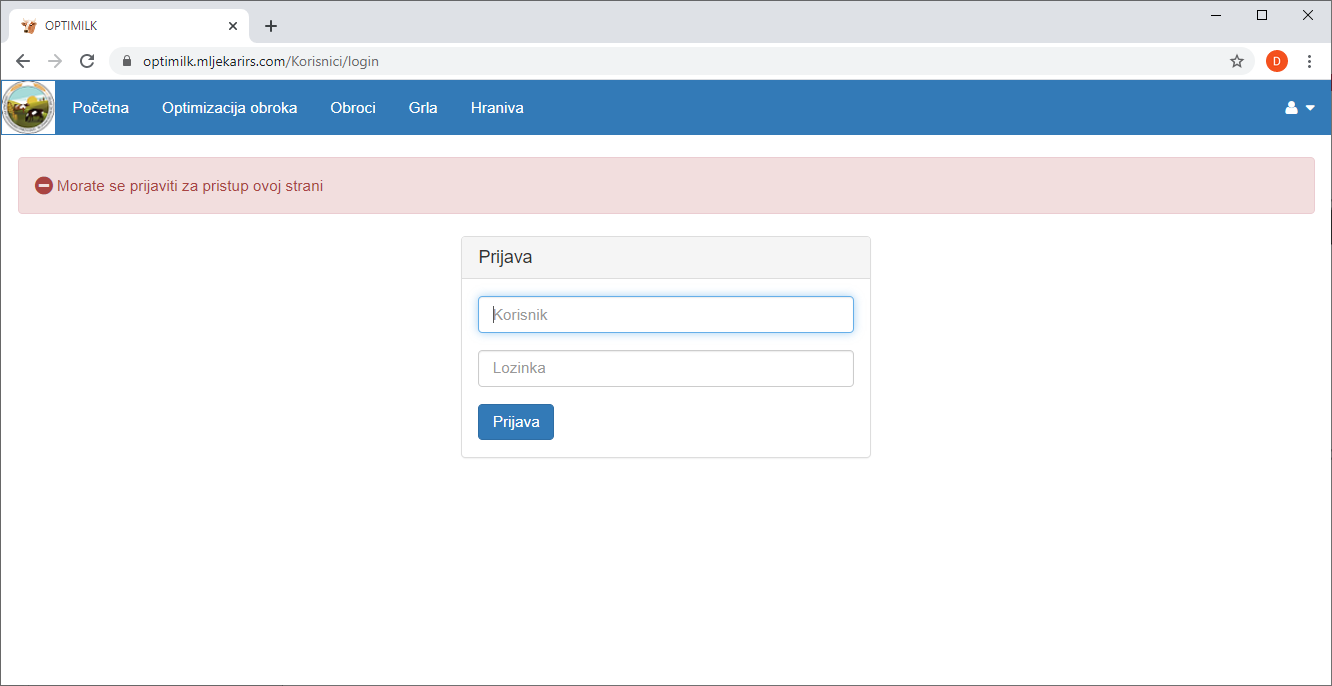 7
Simple user interface
Menu
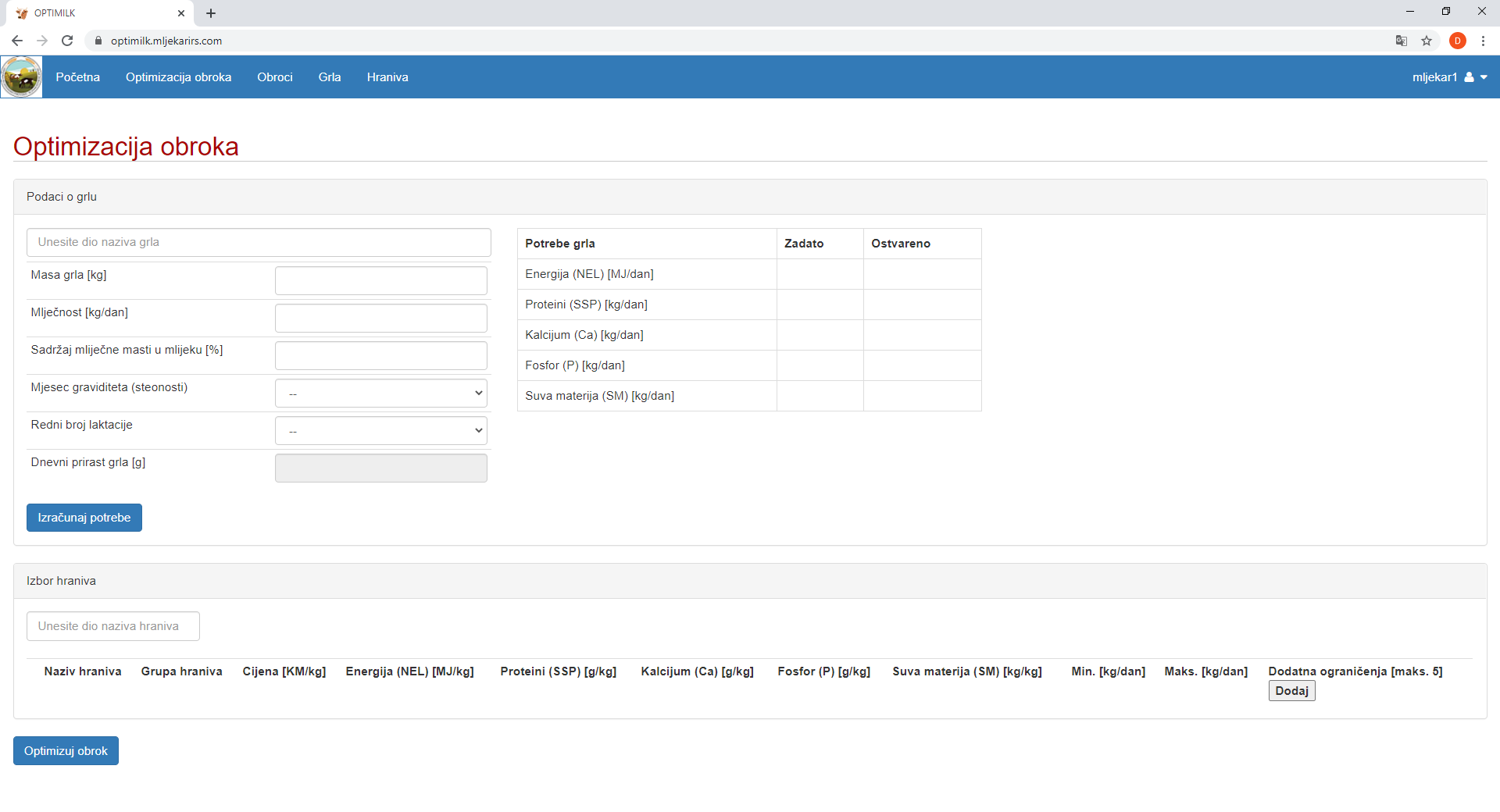 Animal parameters and needs
Feed choice
8
Results
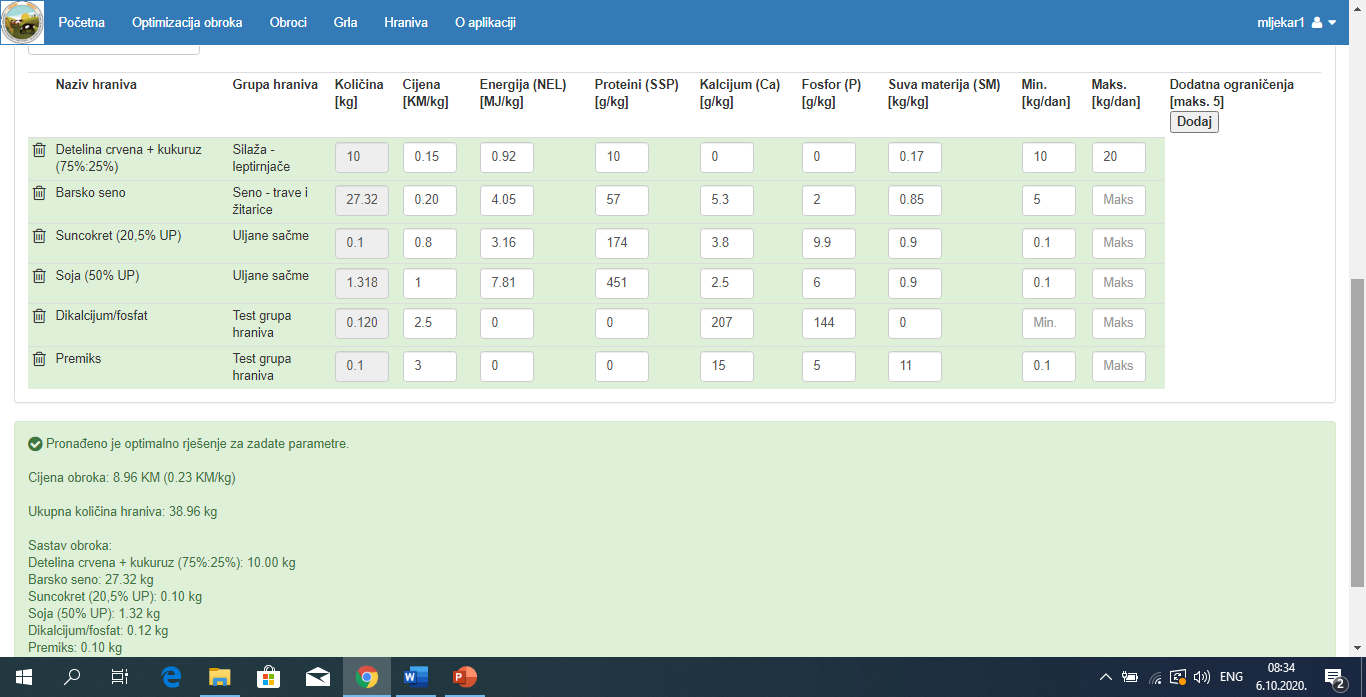 9
Snimljeni obroci
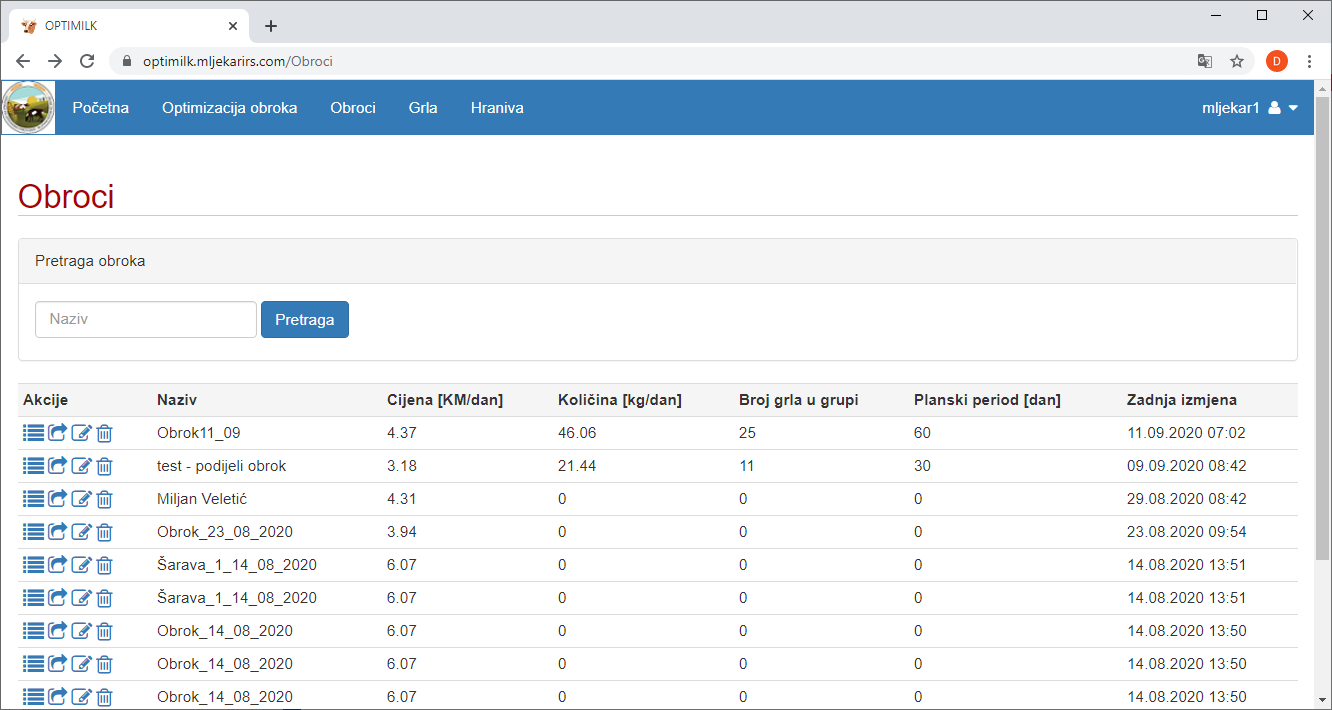 10
Meal overview
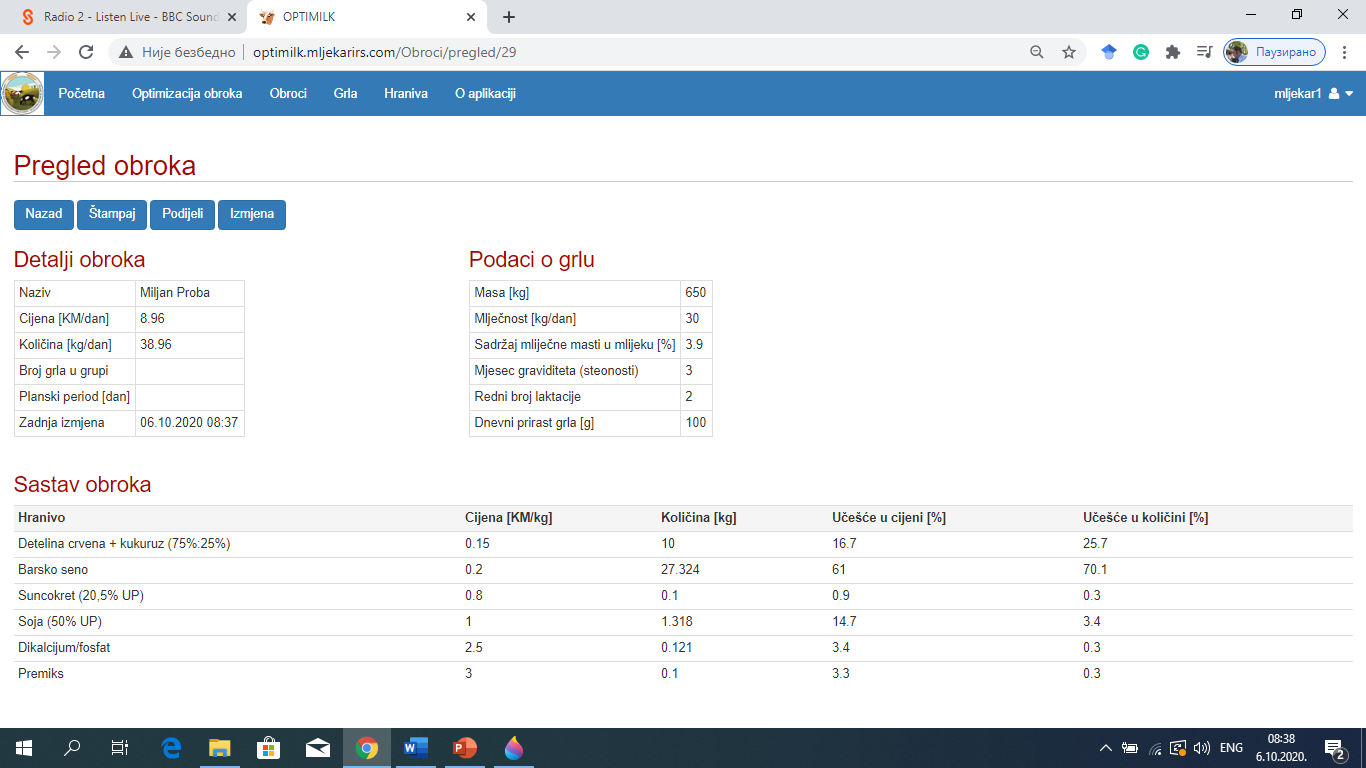 11
Printing the meal
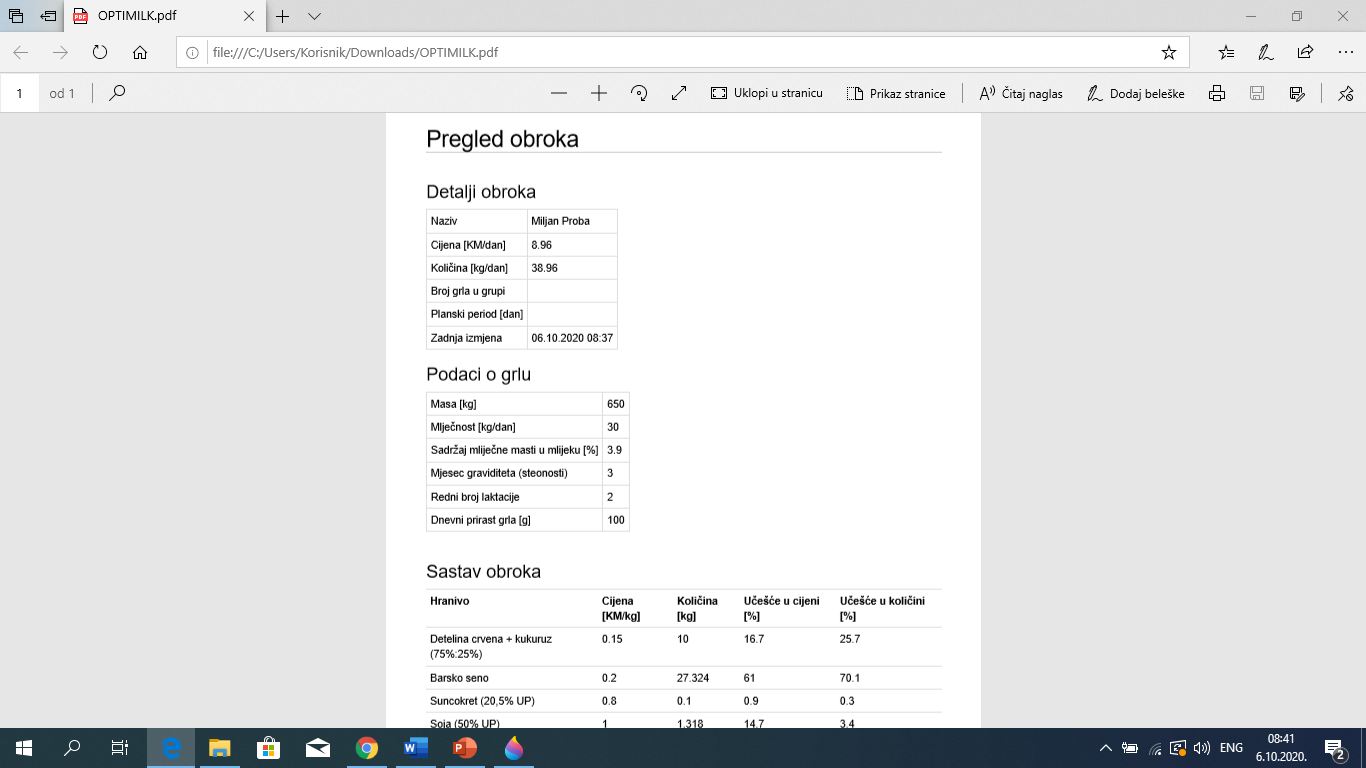 12
Share the meal
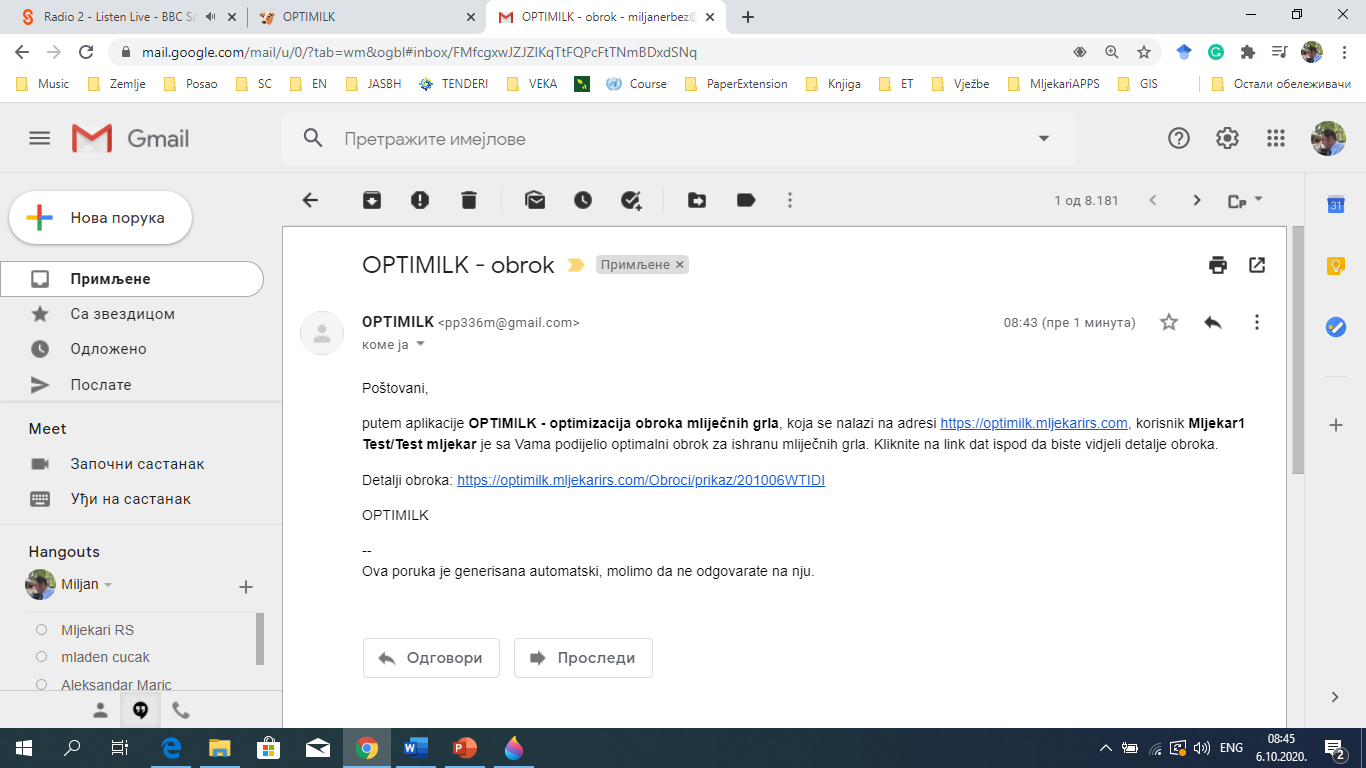 13
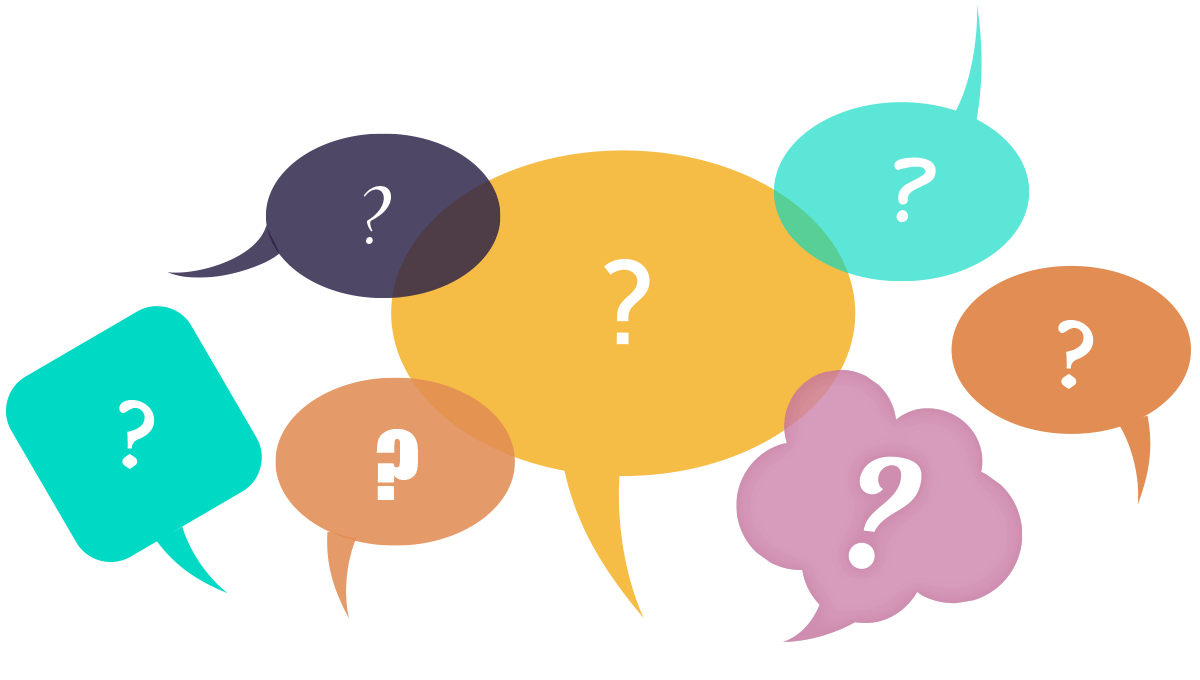 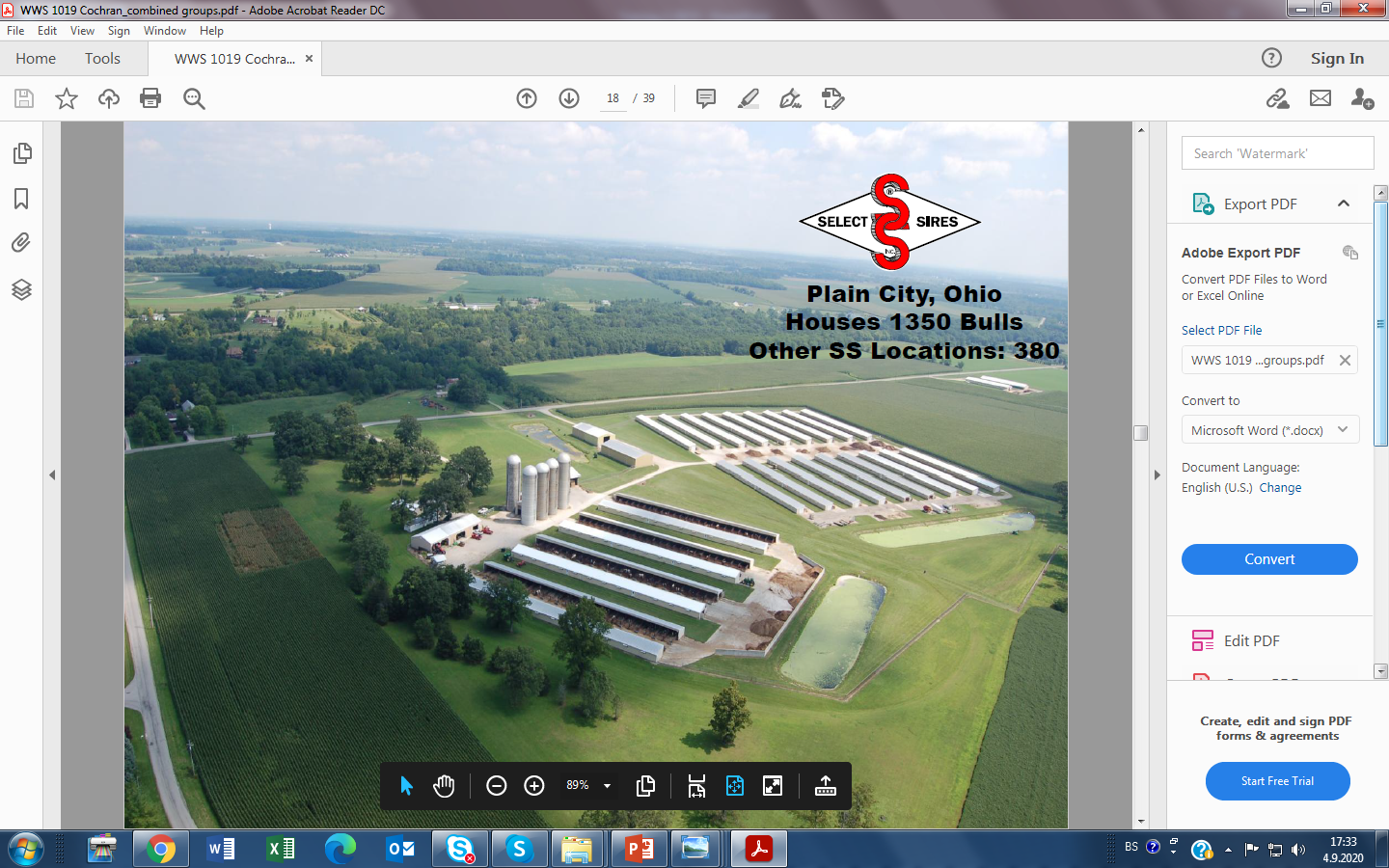 Thank you for your attention!
www.mljekarirs.com
www.farmabih.ba